Екологічні фактори проблеми харчування і медико-екологічна характеристика здоров'я людини
Раціональне харчування (від латинського слова rationalis – «розумний») –   це фізіологічно повноцінне харчування здорових людей з урахуванням їх статі, віку, характеру праці, кліматичних умов проживання. Раціональне харчування сприяє збереженню здоров'я, опірності шкідливим чинникам довкілля, високій фізичній і розумовій працездатності, активному довголіттю.
Притримуватися здорового харчування досить легко. І тому треба:
–	навчитися правильно готувати їжу;
–	дотримуватися простих правил харчування;
–	вживати лише свіжі здорові продуктів харчування.
Задля підтримування здорового способу життя необхідно, щоб витрати енергії повністю покривалися їжею. Здорове харчування людини має включати компоненти, що входять до складу її організму, тобто білки, жири, вуглеводи, вітаміни, мінерали і воду. Витрата цих матеріалів залежить від низки чинників: віку, виду праці, довкілля та стану самої людини.
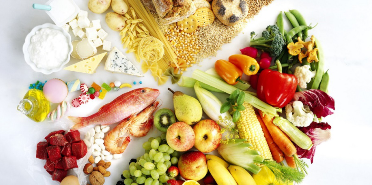 Роль білка у правильному харчуванні. До складу живого організму входить білок, без якого не можливе життя. До складу харчування людини входять різні продукти живої та неживої природи, що є джерелом білка. Білки м'яса, яйця, риби – це білки тваринного походження, вони вважаються найбільш повноцінними білками. Крупи, хліб, овочі, картопля та інші продукти неживої природи теж містять білки, які важливі для правильного харчування. Білки – складні матеріали, від жирів і вуглеводів вони різняться тим, що до їх складу входить азот. Амінокислоти рослинних білків зовсім не схожі на білки нашого тіла, але створюючи суміш рослинних і тварин білків ми отримуємо білки, що задовольняють потребам нашого організму. Звідси правило: що більше різноманітних продуктів у харчуванні людини, тим ймовірніше, що вона обов'язково отримає з їжею необхідні білки.
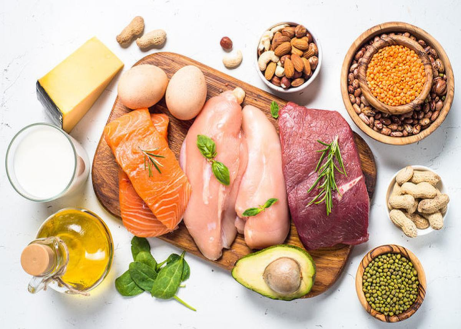 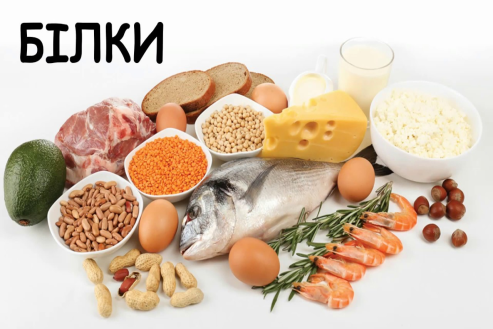 Роль жирів у правильному харчуванні. Білок служить будівельним матеріалом клітини, але у складі її є також жири і вуглеводи, які теж беруть участь в обміні речовин. Молочні жири, які є частиною молока та молочних продуктів – вершки, сметана, і жир, що є частиною жовтка яєць, є  найціннішими. Однак інші жири як, наприклад, рослинні жири також відповідають людській потребі, тому що є енергопостачальниками.
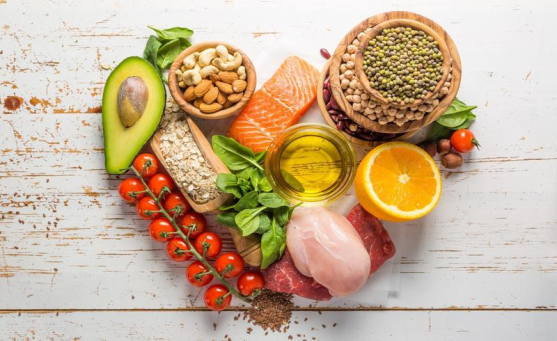 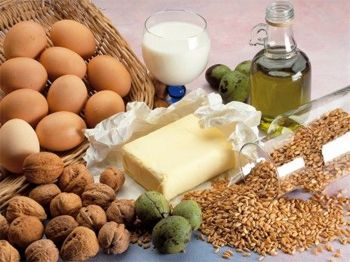 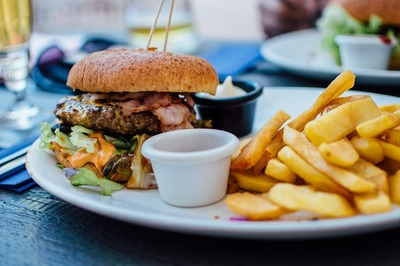 Роль вуглеводів у правильному харчуванні. Джерелами вуглеводів  є  рослинні продукти, такі як хліб, крупа, картопля, овочі, ягоди. З продуктів тваринного походження лише у молоці є молочний цукор. Харчові продукти містять різні вуглеводи: так, крупа, картопля містить  крохмаль,  важкий матеріал, що розкладається травним соком. У фруктах, ягодах та у невеликій кількість в овочах вуглеводи зберігаються у формі цукру різного походження – фруктовий цукор, цукор буряковий, цукор тростини, глюкоза, тощо. Вони розчиняються у воді.
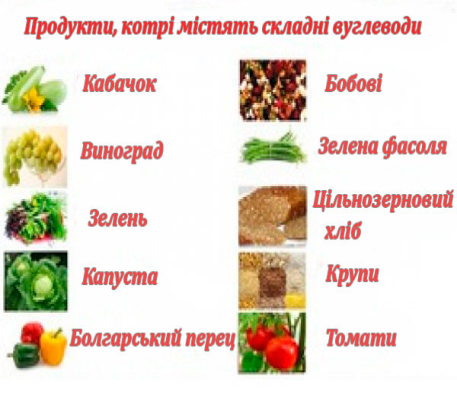 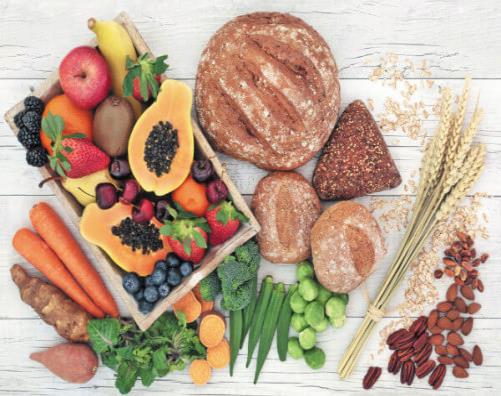 Роль вітамінів у правильному харчуванні. Ще у давні часи стало зрозуміло, що під час довгого перебування у морі, у періоди поганих урожаїв часто мали місце численні захворювання невідомої природи. Спочатку причину шукали у зіпсованих продуктах. Наступні дослідження учених дозволили зробити висновок, що у продуктах крім білків, жирів, вуглеводів і мінеральних солей, є невеликі дози матеріалів, що необхідні для повноцінного життя – вітаміни.
Роль мінеральних речовин у правильному харчуванні. Якщо їжа людини насичена різними продуктами, то у ній досить  необхідних  мінеральних  речовин, нестача яких викликає збої у роботі органів та систем.
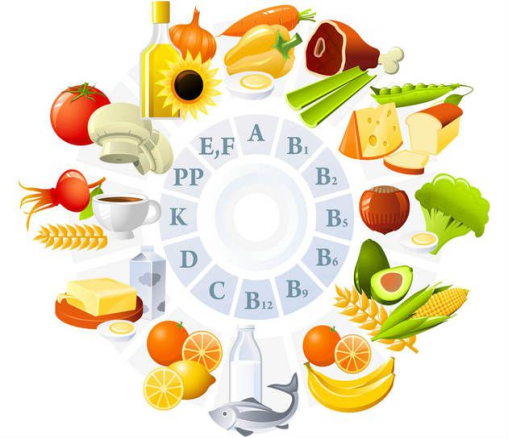 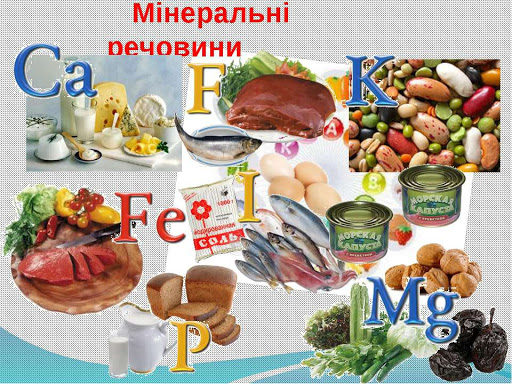 Роль води у правильному харчуванні. Вода – важлива складова тканин людського тіла. Кров містить приблизно 80% води. Основні процеси, що перебігають в організмі, пов'язані з водним балансом. Відомо, що людина може існувати довгий час без їжі, але у відсутності води може загинути через кілька днів. Встановлено, що кількість води, яку отримує людина з їжею і питтям, у середньому становить 2,0–2,5 літра. Перевищення норми спричиняє посилену роботу серця і нирок, може вимивати мінеральні речовини і деякі вітаміни з організму. Нестача води призводить до порушення роботи органів.
Уся необхідна енергія для життєдіяльності людини постачається з їжею. Енерговитрати людини складаються з витрати енергії на роботу внутрішніх органів, обмінні процеси, підтримання температури тіла на постійному рівні, і м'язову діяльність.
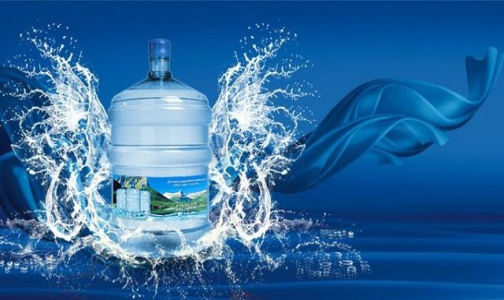 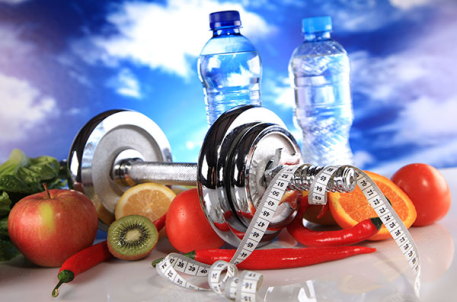 У природі немає продуктів, які мали б всі необхідні людині харчові речовини. Тож у харчуванні необхідно використовувати комбінації різних продуктів, які представлені наглядно у піраміді харчування (рис. 2.8).
Харчовий раціон має відповідати наступним вимогам:
–	енергетична цінність раціону повинна покривати енерговитрати організму;
–	кількість збалансованих між собою харчових (поживних) речовин має бути оптимальною;
–	обов'язкова хороша засвоюваність їжі, що залежить від її складу  і способу приготування;
–	їжа повинна мати високі органолептичні властивості (зовнішній вигляд, консистенцію, смак, запах, колір, температуру), що впливає на апетит і засвоюваність;
–	треба прагнути до розмаїття їжі за допомогою широкого асортименту продуктів і різних способів їх кулінарного оброблення;
–	необхідно домагатися (шляхом вибору оптимального складу, обсягу, досконалості кулінарного оброблення) здібності їжі надавати почуття ситості;
–	слід суворо дотримуватися санітарно-епідеміологічної бездоганності і нешкідливості їжі.
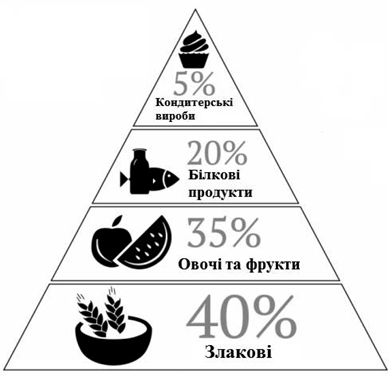 Рисунок 2.8 – Піраміда правильного харчування
У процесі всього життя необхідно керуватися такими правилами режиму раціонального харчування:
–	4-разовое харчування (сніданок, обід, вечеря, склянку кефіру перед  сном);
–	час між сніданком і обідом, обідом і вечерею має становити 5–6 год, а інтервал між вечерею та початком сну 3–4 год;
–	набір продуктів при кожному прийманні їжі має передбачати оптимальне співвідношення усіх поживних речовин, здорова людина на сніданок і обід повинна одержувати більш 2/3 загальної кількості калорій добового раціону, а   за вечерею – менш 1/3;
–	приймання їжі у суворо встановлені години; чинник часу відіграє важливу роль у формуванні умовно рефлекторних реакцій (виділення слини, шлункового соку);
–	ретельне, неквапливе пережовування їжі (сприяє хорошому стану зубів);
–	останнє приймання їжі (пізніше, як за 1,5–2,0 год до сну) має включати малокалорійні продукти (молоко, кисломолочні напої, фрукти, соки); забороняються смажені страви, продукти, багаті жирами, грубою клітковиною, спеціями, кухонною сіллю;
–	чистота, затишок їдальні, хороше сервірування столу; винятком є наявність чинників, відволікаючих від їжі (розмови,  радіо,  телебачення,  читання та ін.).
Сучасні досягнення науки свідчать, що завдяки зміні характеру та режиму харчування можна позитивно впливати на обмін речовин, пристосувальні можливості організму, що дозволить призупинити процеси старіння. Нераціональне харчування і порушення його режиму – джерела різноманітних захворювань.
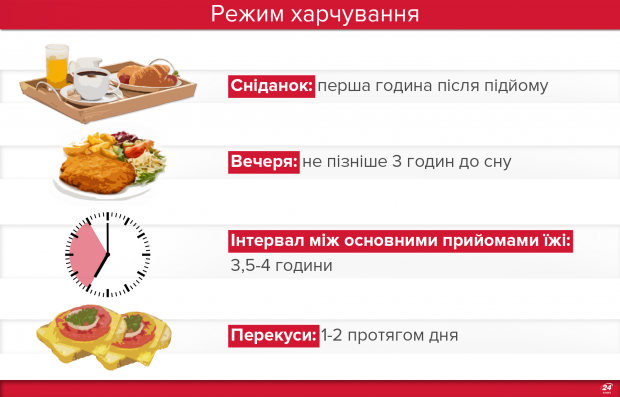 Здоровий спосіб життя
Здоровий спосіб життя – вірний шлях до краси і  довголіття. Для цього  слід позбутися шкідливих звичок, дотримуватись правильного харчування і  вести активний спосіб життя. Основи здорового способу життя потрібно прищеплювати людині ще з самого раннього дитинства. Лише так вони стануть невід'ємною частиною життя. Але якщо таке рішення було прийнято  у свідомому віці, то слід попрацювати над собою, оскільки доведеться  відмовитися від ряду звичок і багато у чому перебудувати своє життя.
Першим кроком на шляху до здорового способу життя має стати відмова  від шкідливих звичок. Варто поступово відмовитись від паління і вживання алкоголю. Згубний вплив спиртного і сигарет на здоров'я людини давно доведений вченими.
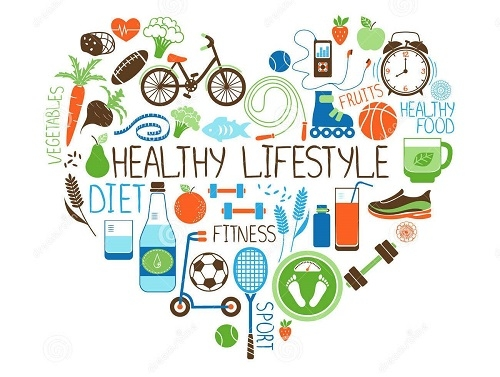 Наступним кроком звернути увагу на спосіб харчування. Правильно підібране і збалансоване харчування є важливою складовою здорового способу життя. Багато людей приймають їжу для того, щоб просто вгамувати голод і рідко замислюються над тим, наскільки продукти, які вони їдять, корисні чи шкідливі для здоров'я. Для того щоб позбутися таких недуг як ожиріння, цукровий діабет, проблеми з серцем, атеросклероз і багато іншого, слід уважно підходити до питання харчування, збалансувати споживання жирів, білків, вуглеводів. У цьому допоможе піраміда харчування (рис. 2.8).
Сутність раціонального харчування становлять три основні принципи:
–	рівновага між енергією, котра надходить з їжею, і енергією, що витрачається людиною у процесі життєдіяльності;
–	задоволення потреб організму у певній кількості, якісному складі та співвідношенні харчових речовин;
–	дотримання режиму «сніданок, обід, вечеря» і сезонних особливостей.
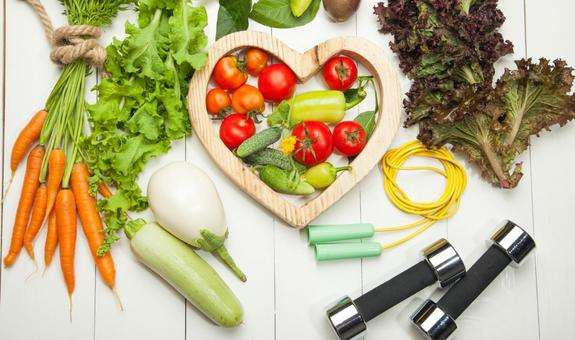 Важливою складовою здорового способу життя є фізичні навантаження.
Це може бути ранкова гімнастика, швидка ходьба або піші прогулянки на свіжому повітрі. Можна відвідувати різні спортивні клуби, басейн, займатися фітнесом або альтернативними видами спорту.
Не слід забувати про відпочинок, який дуже необхідний кожній людині. Міцний і здоровий сон допоможе організму відновити сили  після  активного дня.
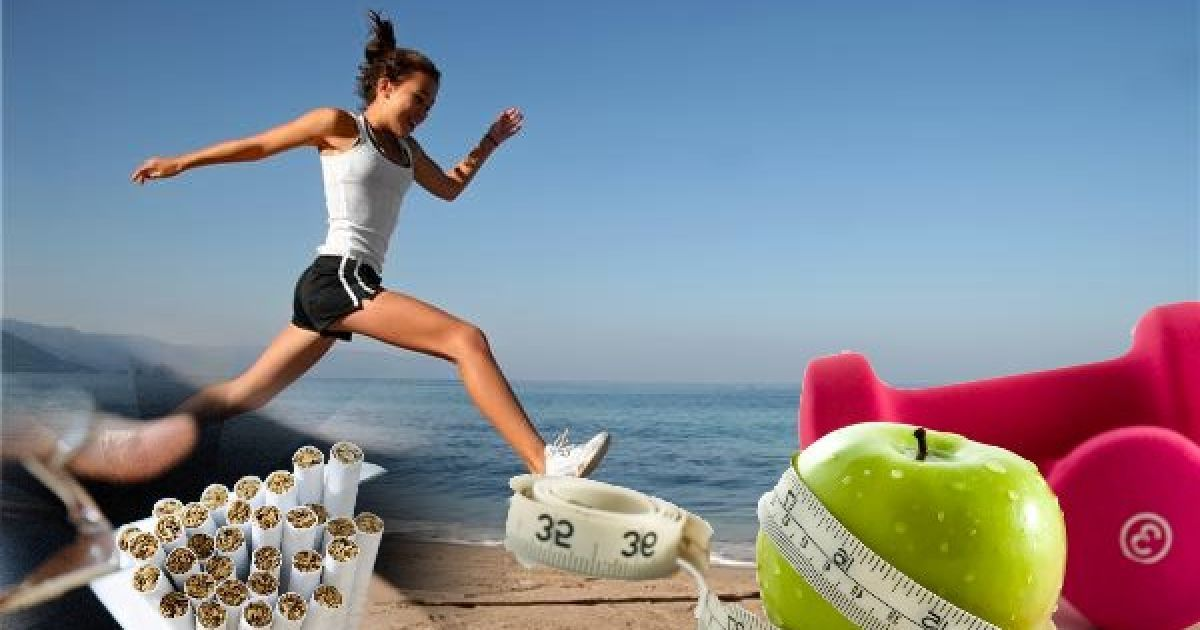 Далі наведено сім основних чинників здорового способу життя, що тезісно показують структуру нового здорового життя для кожної людини:
1.	Раціональне харчування:
–	їжа, збалансована згідно макро- і мікроелементів;
–	правильний баланс у раціоні харчування рослинної і тваринної їжі, необхідність харчових волокон;
–	регулярність і своєчасність харчування;
–	заповнення нестачі макро- і мікронутрієнтів з допомогою біологічно активних добавок і полівітамінів;
–	поміркованість у харчуванні.
2.	Висока рухова активність:
–	рухливі, спортивні ігри; спортивні секції, аеробіка;
–	активний відпочинок, прогулянки і ближній туризм;
–	ранкова гігієнічна гімнастика;
–	дихальна гімнастика.
3.	Психоемоційний клімат:
–	наявність моральних цінностей у суспільстві;
–	розумні життєві і повсякденні цілі;
–	любов до людей і себе;
–	бачити своє місце у житті;
–	життя у злагоді з природою;
–	позитивний настрій життя;
–	раціональна організація робочого і вільного часу, повноцінний відпочинок;
–	матеріальний добробут;
–	психотерапія, медитація, аутотренінг.
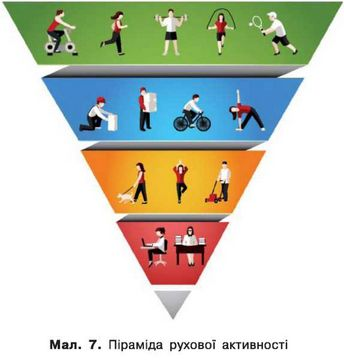 4.	Зниження впливу несприятливих чинників життя:
–	правильний вибір продуктів харчування;
–	побутові пристрої для очищення води та повітря;
–	виведення з організму різних токсинів, солей важких металів, радіонуклідів шляхом застосування ентеросорбентів;
–	використання систем і методів очищення організму на різних рівнях.
5.	Підвищення захисних сил свого організму:
–	загартовування: сонячні ванни, водні процедури, повітряні процедури, сауна, комплексний вплив;
–	масаж;
–	фізичні тренування;
–	прогулянки на природі;
–	застосування адаптогенів, імуностимуляторів.
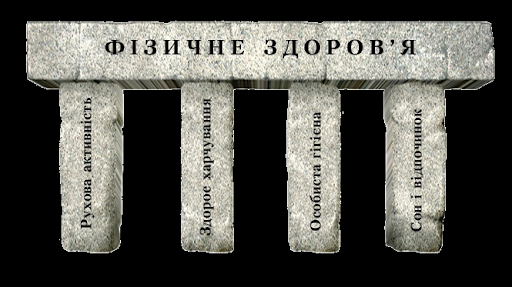 6.	Подолання шкідливих звичок:
–	алкоголізм;
–	наркоманія, токсикоманія;
–	куріння;
–	азартні і комп'ютерні ігри.
7.	Організація побуту:
–	розумний вибір місця проживання;
–	позитивний мікроклімат у квартирі чи будинку;
–	дотримання гігієнічних норм житла;
–	культурне дозвілля.
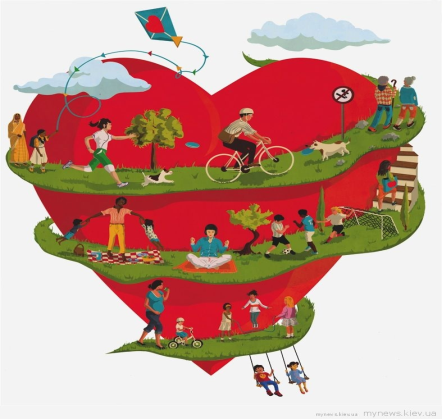